Section 2 Comprendre vos droits et responsabilités
Gérer les comportements difficiles dès la petite enfance
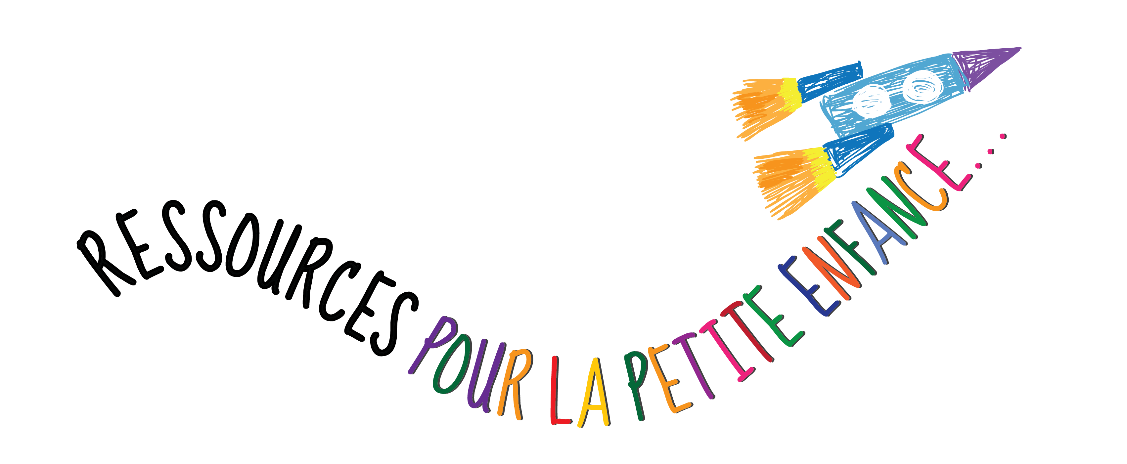 Ressource créée par la Fédération des enseignantes-enseignants des écoles secondaires de l’Ontario© 2018
Section 2 Comprendre vos droits et responsabilités
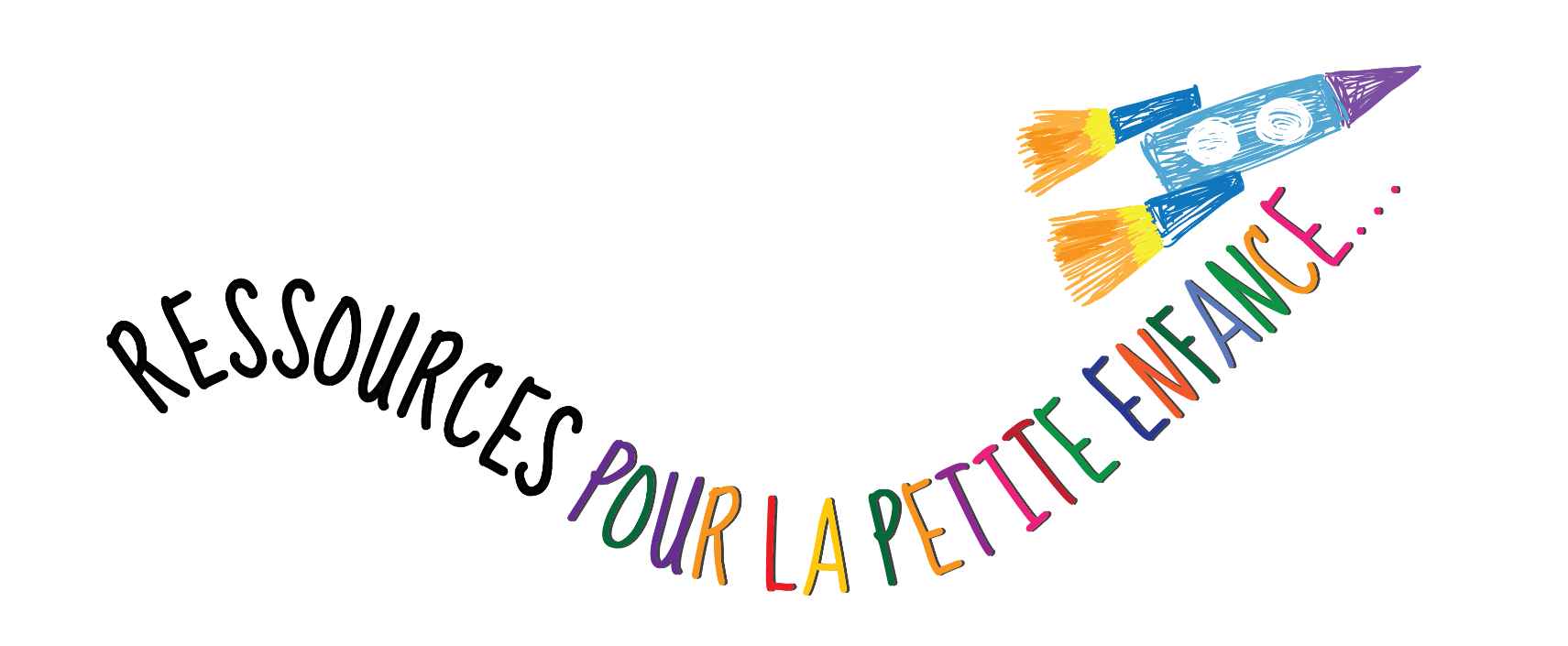 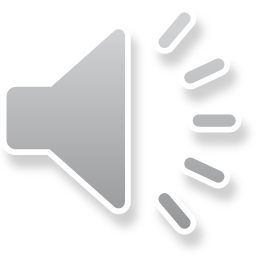 Responsabilités
Réagir
Communiquer
Ce qu’il faut savoir
Ce qu’il faut partager
Signaler
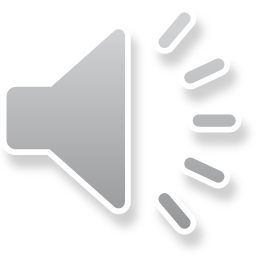 MESURES recommandées
Demandez l’équipement de sécurité, les précautions et la formation disponibles
Communiquez avec votre administrateur concernant tout problème
Complétez tous les rapports si vous avez subi une blessure ou ne vous sentez pas en sécurité à la suite d’un comportement agressif
Communiquez avec votre syndicat pour obtenir de l’aide
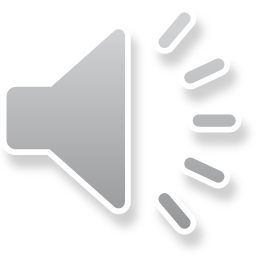 Facteurs à envisager
Facteurs atténuants
Pourraient diminuer les conséquences

Facteurs aggravants
Pourraient justifier le comportement
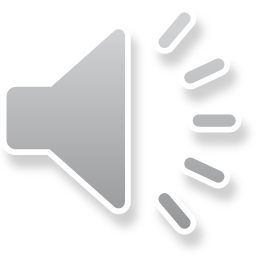 Protection
Évaluation des risques
Plans de sécurité
PEI/Plans comportementaux
Refus de travailler
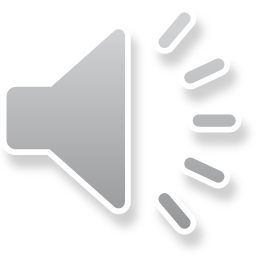 Évaluation des risques
Sondage sur la violence au travail
Identifier et aborder

Évaluation du comportement fonctionnel
Identifier, suivre, planifier
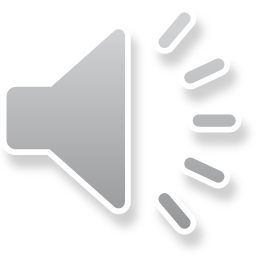 Plan de sécurité
Devraient comprendre :
Description du comportement
Facteurs déclencheurs
Interventions pour empêcher le comportement
Identification du personnel qui offrira l’intervention physique
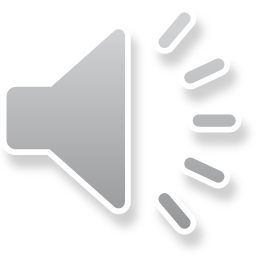 Plan de sécurité
Description du comportement

Frapper les autres
Mordre les autres
Donner des coups de pied à des objets
Fuir lorsque confronté
http://www.labour.gov.on.ca/english/hs/pubs/wvps_toolbox/toolbox_9.php
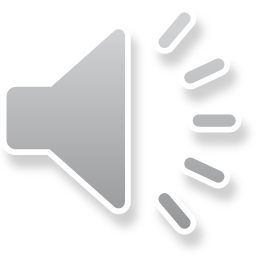 Plan de sécurité
Déclencheurs potentiels

Proximité prolongée les uns des autres (« affluence »)
Attente prolongée en file/groupe pour activités, entrée
Contestation par une personne en autorité
http://www.labour.gov.on.ca/english/hs/pubs/wvps_guide/guide_5d.php
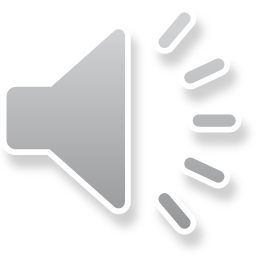 Plan de sécuritéInterventions
Sortir X de la file ou le déplacer à la fin de la file pour créer de l’espace
Limiter les interactions avec les autres lorsqu’agité (séparation dans la salle, isolement non nécessaire)
Varier les personnes qui donnent des instructions (AE, EPE, BCT)
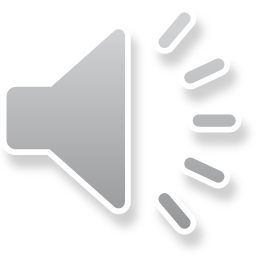 Plan de sécurité
Procédures de communication pour le personnel touché
« L’AE signalera à l’enseignant qui communiquera avec le bureau principal pour le soutien du personnel »

Procédures de communication d’urgence pour tout le personnel
« Le système de haut-parleurs sera utilisé pour mettre l’école « en confinement » si l’élève X court »

Examen et réévaluation
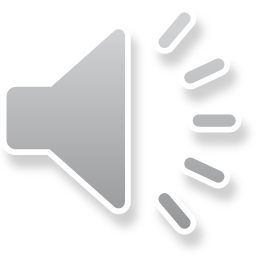 PEI/CIPR
Doit comprendre
Attentes comportementales
Stratégies d’intervention appropriées
Devrait préciser si un plan de sécurité est en vigueur
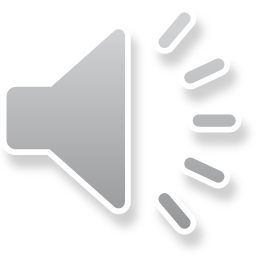 Refus de travailler
Étapes
Conviction du risque immédiat ou à long terme pour la santé
Signalement du refus
Enquête
Implication du ministère 
	du Travail
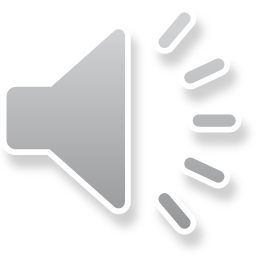 Stratégie d’OSSTF/FEESO en matière de violence au travail
Principales recommandations sur la formation
1. Tous les employés doivent avoir une formation
2. La formation de certains employés doit être spécialisée
3. Mise en œuvre du plan de protection de l’élève
4. Formation en personne
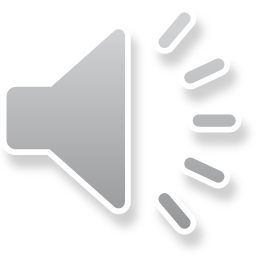 FIN DE LASection 2 Comprendre vos droits et responsabilités
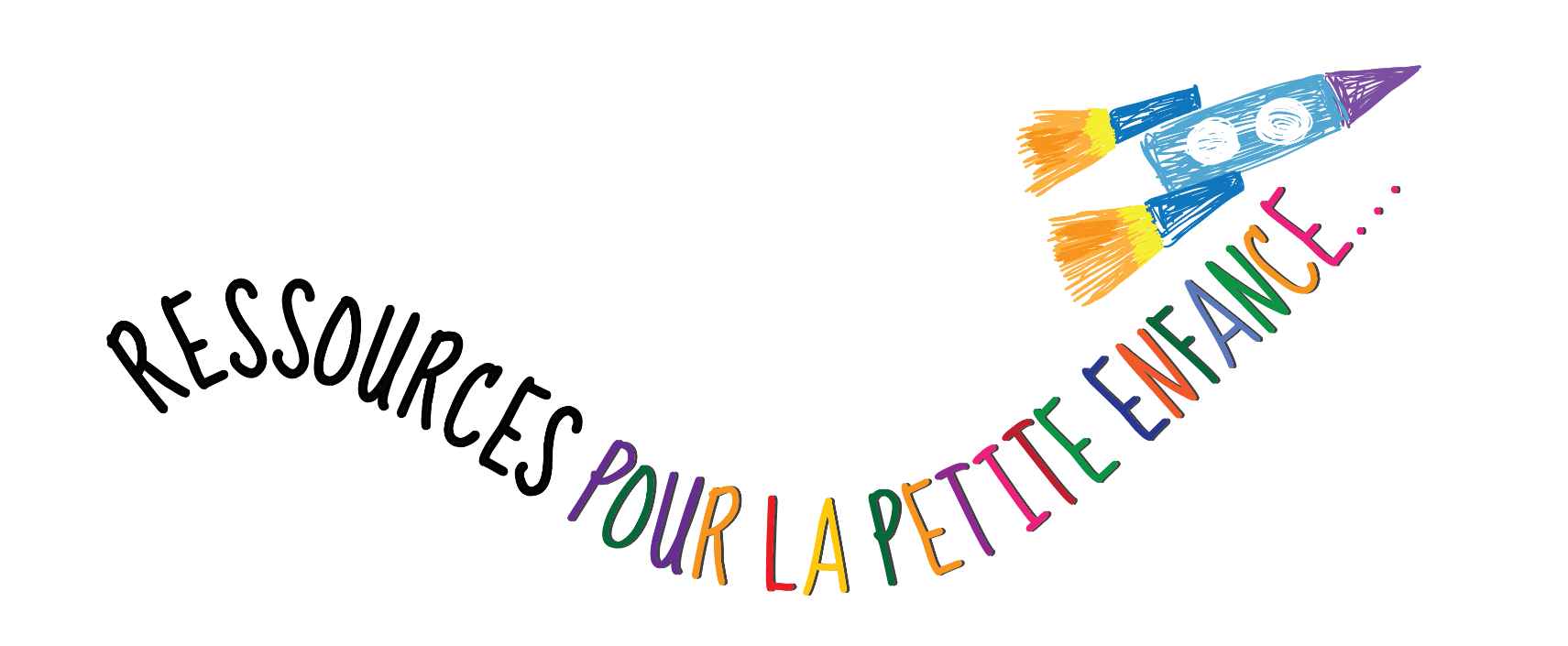